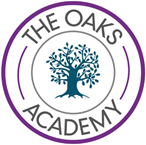 Purpose of a business plan:

 To reduce the risk of starting a business
 To help a business succeed
1:2 Business Planning
Role of a business plan:

 Identify markets
 Helping with finance
 Identifying resources needed
 Achieving aims and objectives
1:1 Role of Business Enterprise and Entrepreneurship
Enterprise is:
Seeing an opportunity to provide a product or service that people are willing to buy
A business plan:
details how a business aims to achieve its objectives
Unit 1:  Business Activity	 - Y10 Term 1 	Knowledge Organiser
Entrepreneur
A person who takes the risk of starting and running a business

Enterprising characteristics
Features of an entrepreneur
Business plan
A simple plan which sets out the details of the business

Finance
The money needed to start the business
1:3 Business Ownership
Public Limited Company (PLC)
Sole trader
Partnership
Private Limited Company (LTD)
Unlimited liability
Responsibility for the debts of the business rests with the owners
Capital
Money raised to start or develop a business
Deed of partnership
A document setting out the operations of  the partnership
Sleeping partner
Someone who only invests in a partnership
Limited liability 
Responsibility for the debts of the business   is limited to the amount invested
Shareholders
Owners of a limited company
Dividend
Money paid to shareholders from business profits
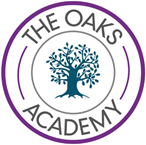 1:4 Business Aims and Objectives
1:5 Stakeholders in Business
Stakeholders are:
groups of people or individuals who have an interest in a business
Business objectives:
are what the business wants to achieve
Unit 1:  Business Activity	 - Y10 Term 1 	Knowledge Organiser
Survival
The business can pay its costs but has nothing left
Profit 
The difference between revenue and costs
Market share
The share of the total market for a product 
Growth
The business becomes larger
Internal stakeholders
People with an interest in and who work in the business

External stakeholders
People with an interest in but who are outside of the business
As businesses evolve their objectives may change

Initially:  the aim may be to simply survive
Later:  the aim may be to increase profit or market share

The objectives will also depend on the type of business ownership i.e. sole trader or limited company
1:6 Business Growth
Assessment Information
Organic growth
Internal growth using own resources i.e. opening more shops
Merger 
Two or more businesses agreeing to join together
Takeover 
One business takes control of another
Horizontal growth
Two businesses in the same production sector joining together
Vertical growth
Two businesses in different production sectors joining together
Possible questions

State two aims of a new start up business.          

Define the term ‘entrepreneur’.                            

Explain how a business’ objectives may have changed since first starting out.                          

Analyse how a business decision may impact on two stakeholders.             

Analyse two benefits of being a public limited company.

Evaluate the effectiveness of a business plan.
There are two methods of business growth:
Your assessment will take place during a normal timetabled lesson in Y10 Autumn Term.

Answer ALL of the questions

The first questions will be multiple choice  -  you must only select ONE answer, selecting two will score 0 marks.

The other questions will include a range of 2, 3, 4, 6, 7, & 9 mark questions
Horizontal
Two businesses in the same production sector
Vert i cal
Two businesses in different production sectors
Diversification
Two businesses coming together with no connection
Identify, State, Explain (AO1)          Calculate, Complete, Explain (AO2)     
                                 Analyse, Discuss, Evaluate, Recommend (AO3)